Effects of Competition on Aggression: Experiment and Results
Steven Christiansen
Hypothesis
People who play a game competitively will behave more aggressively than people who do not
The outcomes of the game will affect behavior as well
Outline of Experiment
Have participants play games either competitively or non-competitively
Manipulate scores (so that winning, losing, and tying are due to random chance and not skill/other factors)
Measure Aggression
1st Game—Letters-to-Words
Second Game—Word Find
Third Game—Word Completion
Measuring Aggression
Number of Aggressive words on Word Completion task / total words completed = Aggression Ratio Score
State Hostility Scale
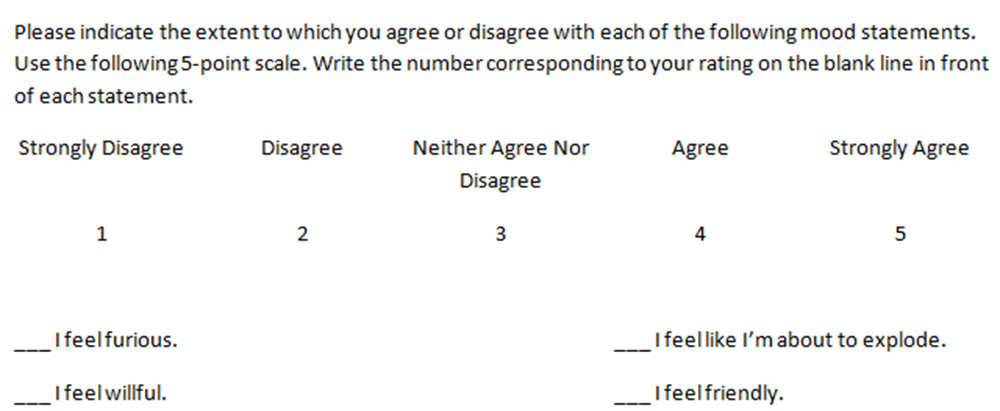 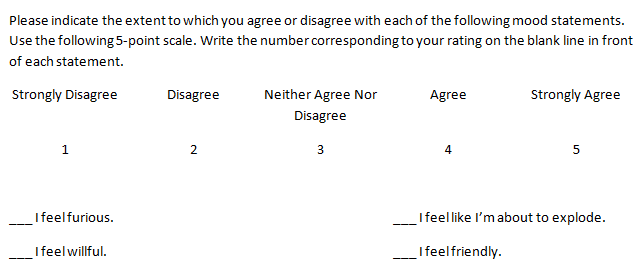 Results
No significant differences between groups on Hostility Scale
Results
Aggression Ratio Score—competitive conditions as a whole scored higher than the Non-Competitive condition, and Lose and Tied both scored higher  than Win and Non-Competitive
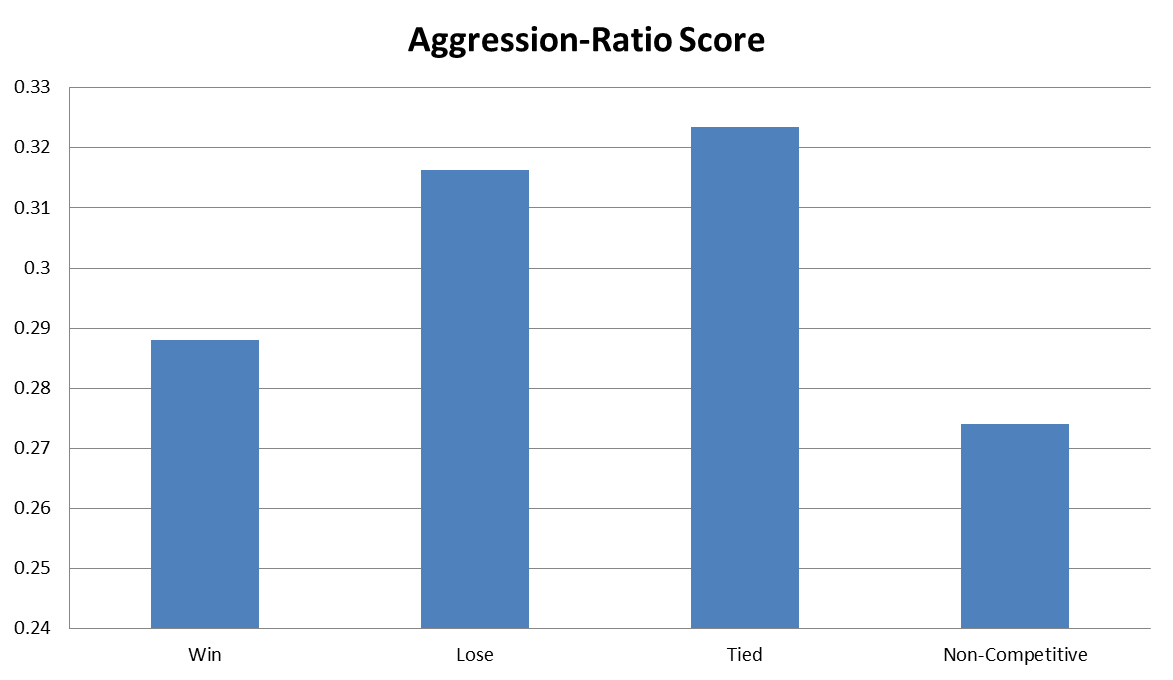 Discussion
Competition was shown to increase aggression
However, participants did not believe that they were more aggressive after playing a game, despite what the Aggression-Ratio scores showed